How To Use This Tool
Use this tool to create a custom business case for developing your emerging professionals. Below are some tips to maximize your results.
When to use

Use it to influence your manager, other teams, or key leaders. 

It works great in one-on-one meetings, with small teams or even in executive meetings.
How to use

Review the entire deck first.

Read all talking points and references in the notes section of each slide. 

Some slides have areas we recommend you customize. These areas require information relevant to your organization.
Tips

Integrate terminology and key points that make sense to your audience. 

Move, add, or delete slides as you see fit.

Be creative! Replace graphics or fonts with what will most appeal to your stakeholders.
[Speaker Notes: Welcome to your Do-it-Yourself guide to building a business case to develop your emerging professionals!]
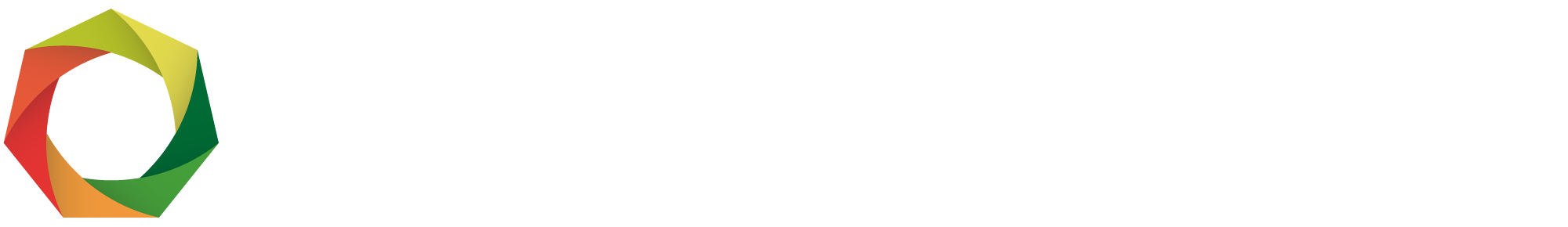 It’s Time 
To Meet Managers 
Halfway
Company Name
Date
Career Revolution
CareerRev.com
[Speaker Notes: Insert your company name and date]
The World Has Changed
Our Workplace is Transforming!
[Speaker Notes: The workplace is in transformation! 
We have four generations – and soon to be five – working side by side.]
By 2020 Millennials will make up 
50% of the labor force.

Generation Z, the next generation, 
is entering the workforce in a big way.
[Speaker Notes: According to the Department of Labor, by 2020 approximately half of the US workforce will be Millennial. 
By 2025 that number rises to approximately 75%!

Millennials are defined as those 22-37 years old. Older Millennials (in their 30s) have sometimes been segmented into their own group called Xennials. They have been characterized as digital natives who seek purpose and freedom in their career paths.

Gen Z, those born after 1996 are another large generation and are starting to enter our workplaces in a big way. Like younger Millennials, they grew up with a cell phone and in a gig economy.]
Only 29% of millennials 
are engaged at work
Only 16% 
expect to be with 
their current employer 
by 2020.
Gallup 2016 & Deloitte 2017
[Speaker Notes: According to Gallup (2017 Report) a little more than 50% of the workforce is “engaged” at work. That means that half are NOT engaged.

When we break the data down by age, we see that Millennials (24 - 37 years old) are the MOST disengaged group at work. 

They are also more likely to voluntarily resign as soon as another opportunity presents itself, or sometimes with no new job at all.]
Our emerging professionals
 tell us:
“I want more feedback.”
“I want more training.”
“I want more recognition.”

“I don’t see a career path!”
[Speaker Notes: We’ve all heard our emerging professionals, whether in the hallways or on our engagement survey, tell us they don’t see a clear career path. They continue to ask for more feedback and training. 

Research supports what we’re experiencing in our organization. 

Price Waterhouse Coopers reports that personal learning and development is the number one benefit Millennials want.]
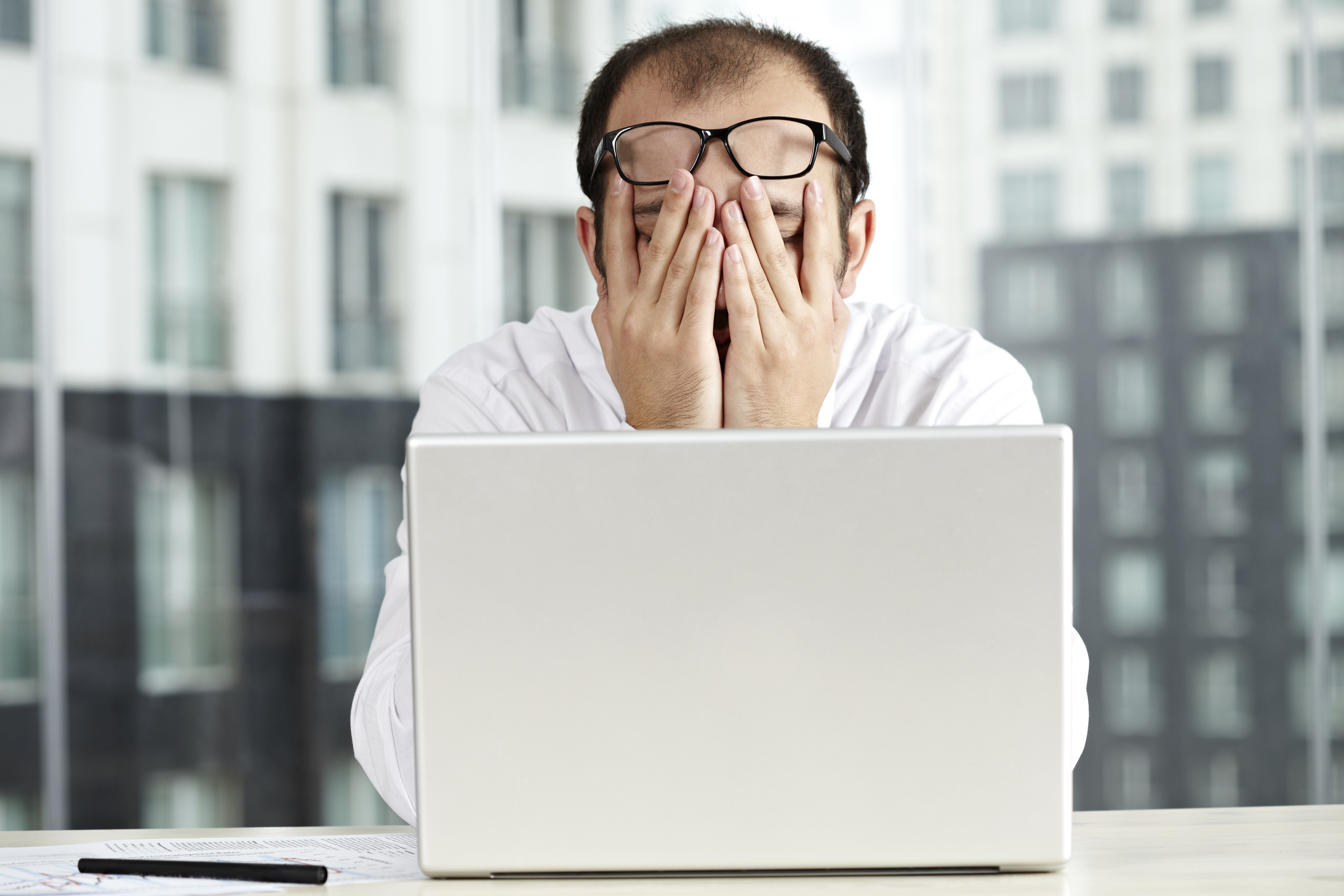 Our managers 
are feeling it too…
“My younger employees 
lack leadership skills like communication, focus, patience, and accountability.”
[Speaker Notes: The other half of the equation is what our people managers are experiencing. 

Many report frustration with younger employees asking for promotions without what they would consider “enough experience”. Even if they are ready, there simply aren’t enough leadership positions to promote everyone who deems themselves ready. 

Managers share stories of employees asking for more flexibility, recognition and opportunities to work on higher value projects. 

No matter how much training we provide to our managers, most will never be skilled career coaches. And the ones who are, often don’t have the time to address every career need of every employee.

As more Millennials and Gen Z enter our workplace, managers (regardless of their age) will continue to struggle to meet new demands on their time.]
X% 
of our population are Millennials
X% Millennials are Engaged (or Disengaged)
X% 
Voluntary Millennial Attrition
[Speaker Notes: Use this slide to show data relevant to your organization. 

Instructions:

Customize to speak to your group. For example, some companies don’t like to use generational terms. Instead they will report a specific age range like “24-35 years old”.

Circle 1: Report what percentage of your total population are “emerging professionals”. This can be a generational category, like “Millennial” or an age category like, “35 years old or younger”.

Circle 2: Report any scores you have related to employee engagement. This can be in the form of a classic engagement survey or a piece of high level data that speaks to the happiness of the population you’re highlighting.

Circle 3: Report what percentage of this population voluntarily leaves your organization. You can also use this circle to make a statement about the length of time this population stays. For example, “Those under 35 years old on average resign after only 18 months”.]
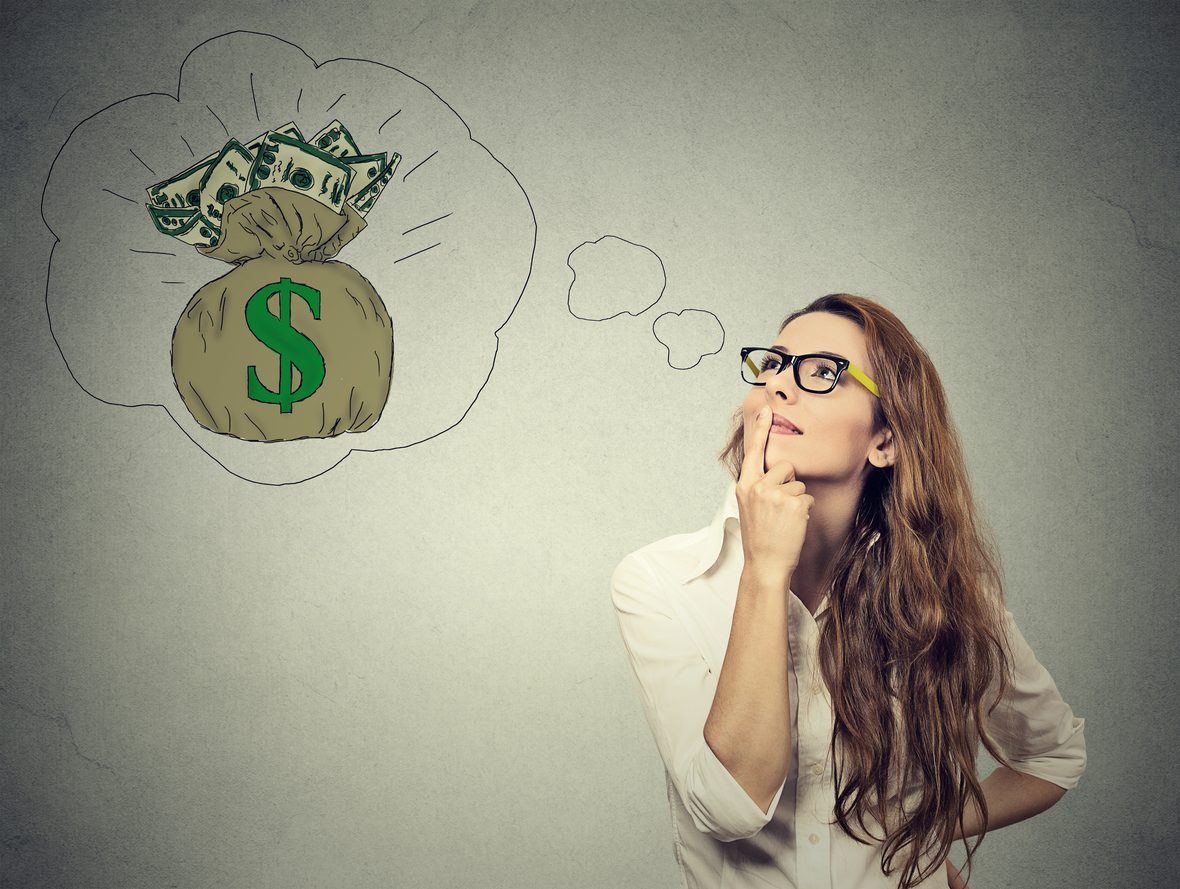 Voluntary turnover of Millennials costs our organization approximately $X every year!
[Speaker Notes: Use this slide to report the impact of disengagement, attrition and/or any other pain point you’ve spoken to thus far. 

Calculation Tools:

A. Simple Cost of Turn Over – # of turned over employees X 1.5x the average annual salary of those employees.

B. Complex Cost of Turn Over – This worksheet can help you be more exact in your calculation
https://docs.google.com/spreadsheets/d/1BikDho6Odqp7uD6_q3050-T5jayx3orSKPM1ZXwUySI/edit#gid=0]
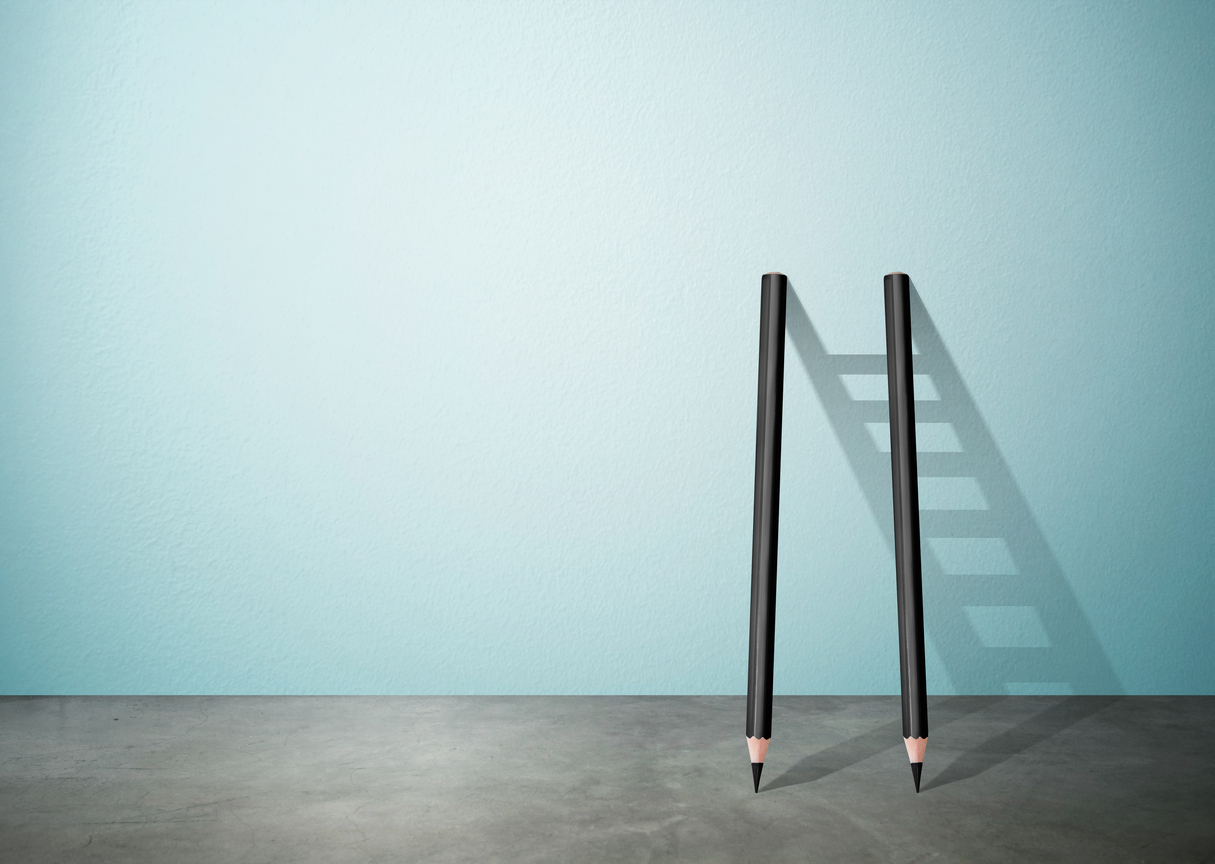 So, why are we focusing the majority of our development resources on teaching managers to adapt?

It’s time to meet 
managers half way!
[Speaker Notes: The old model investment model for employee learning and development was to spend about 80% of the budget on about 10-20% of the population. Examples include Executive and High Potential Leadership programs. Although these programs serve a purpose, they are very expensive and only touch a very small percentage of our workforce! 

They also don’t solve for the turnover issues we experience with our largest segment of the workforce.

The new model is to dedicate approximately 40-80% of our development resources to the largest segment of the workforce. This can be seen in investments in the front lines as well as middle of the organization. Examples include: Early career development programs, peer mentorships, career pathing software as well as first time manager training.]
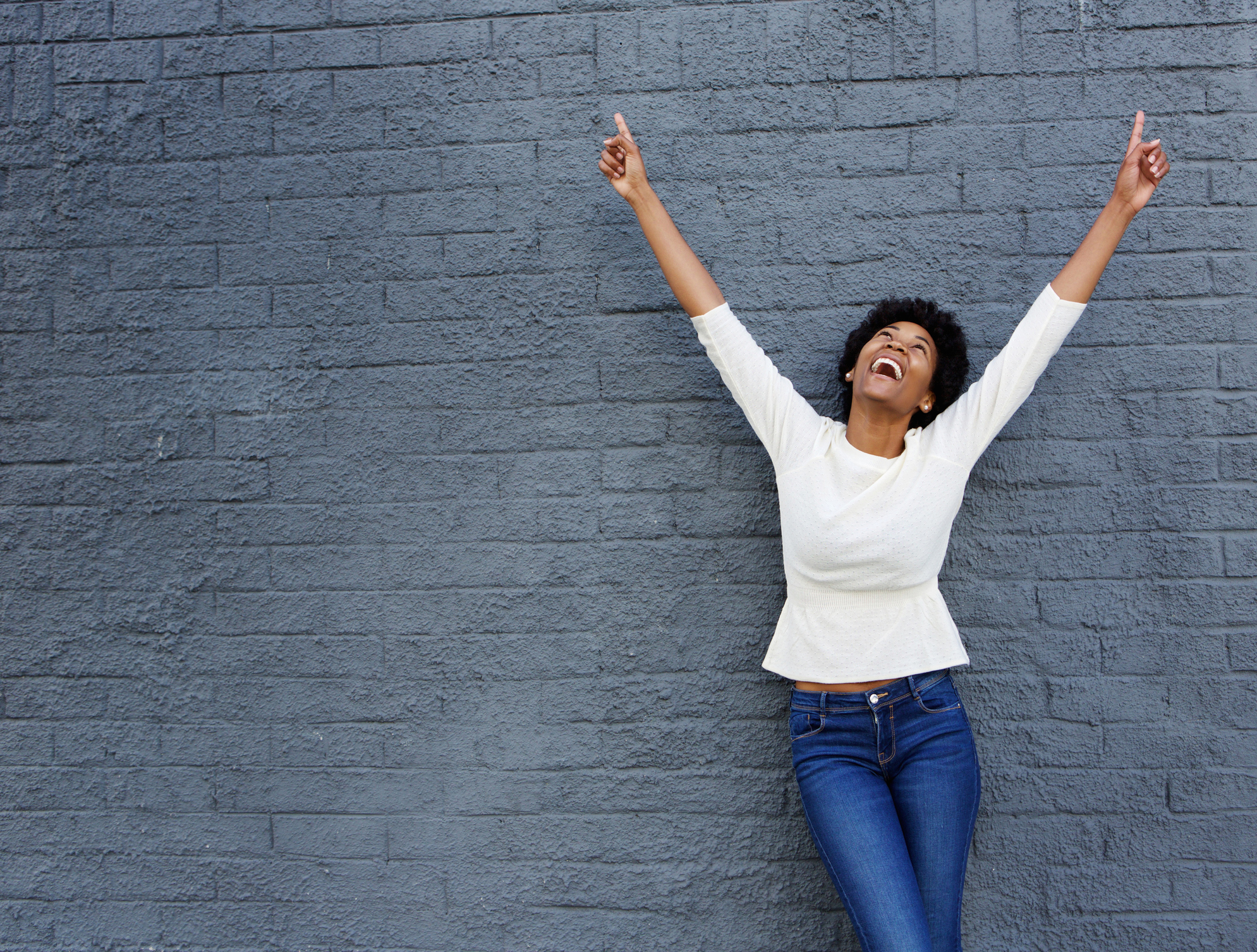 The AccelerateME Program will help our employees:
Own their career development

See career opportunities to lead outside of formal promotion

Get the feedback they seek on the things managers need them to understand

Embrace their current role as an important step in their career “path”
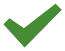 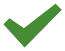 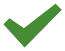 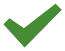 [Speaker Notes: Our employees crave formal career development. They ask for more feedback and coaching. However, manager’s don’t always have the time or skill to consistently address this need. 

Our manager’s complain that their youngest employees demand more of their time, but aren’t always prepared with a clear or realistic “ask”. 

The AccelerateME program closes this gap by putting emerging professionals in the driver’s seat of their career path. They increase their self awareness, get anonymous feedback through a mobile feedback tool and are taught how to take ownership of their development. 
Download a program description here - http://info.careerrev.com/career-coaching-for-millenials]
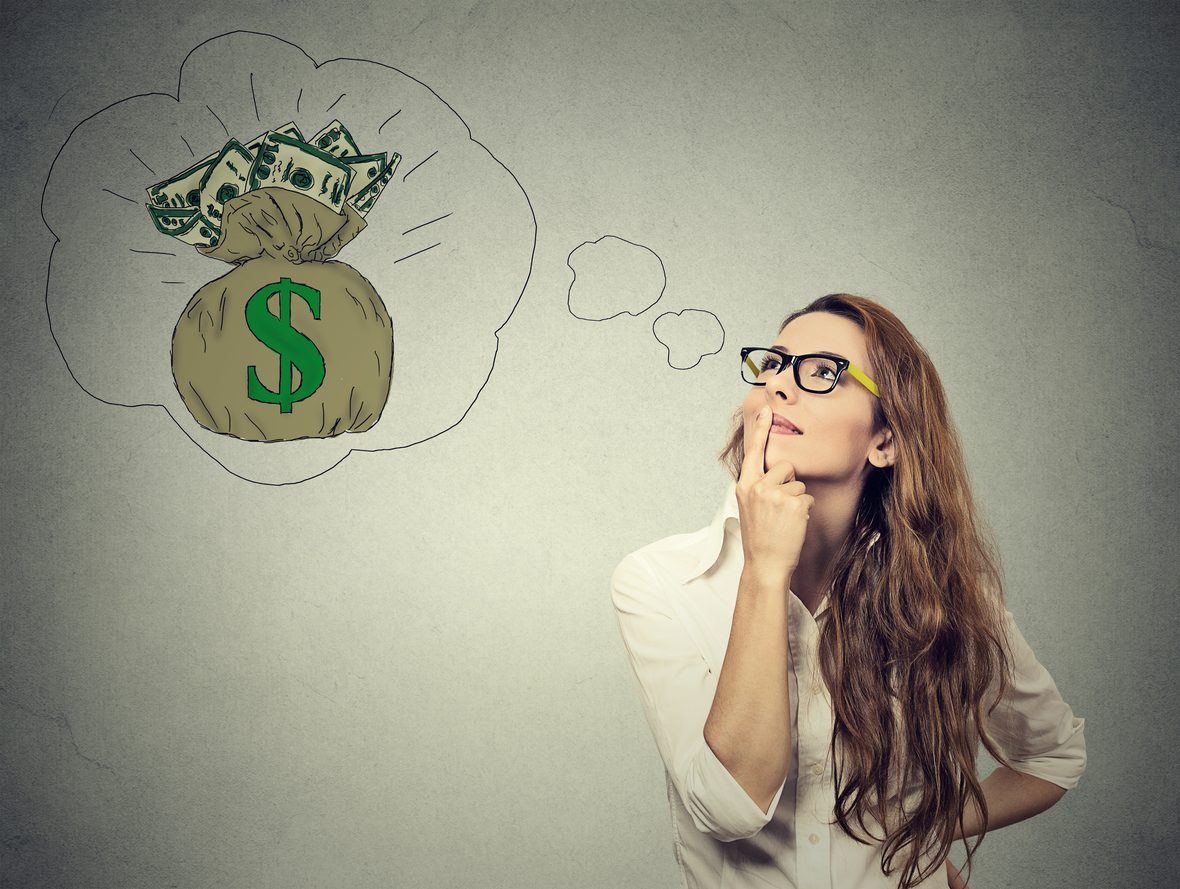 By investing in this segment of 
our workforce we will:
Reduce attrition
Improve engagement
Save our managers time
Build leadership bench strength
[Speaker Notes: By making a greater investment in our early career segment we will have a direct impact on reducing turn over. 
This will be seen by increasing engagement through an improved perception of career opportunities by the masses – not just the top 10%. 

If people stay longer, we increase the size of our potential leadership pool. This results in stronger leadership bench strength overall. 

Imagine the time each of our managers would get back if their employees took greater ownership of their career development. Managers could focus on solving problems and retaining top talent.]
Are we ready 
to invest in our emerging talent & meet managers 
half way?
[Speaker Notes: Note: All good pitches end with a call to action. 

Think about what you’re asking for. 
It could be:
A second meeting where you share more about your chosen solution
An executive sponsor to champion an “emerging professional career development” pilot
Approval to get certified in a DIY solution

What ever your ask, be sure to be clear and have data to back it up. 

Most of all, be prepared to get a “yes”!]
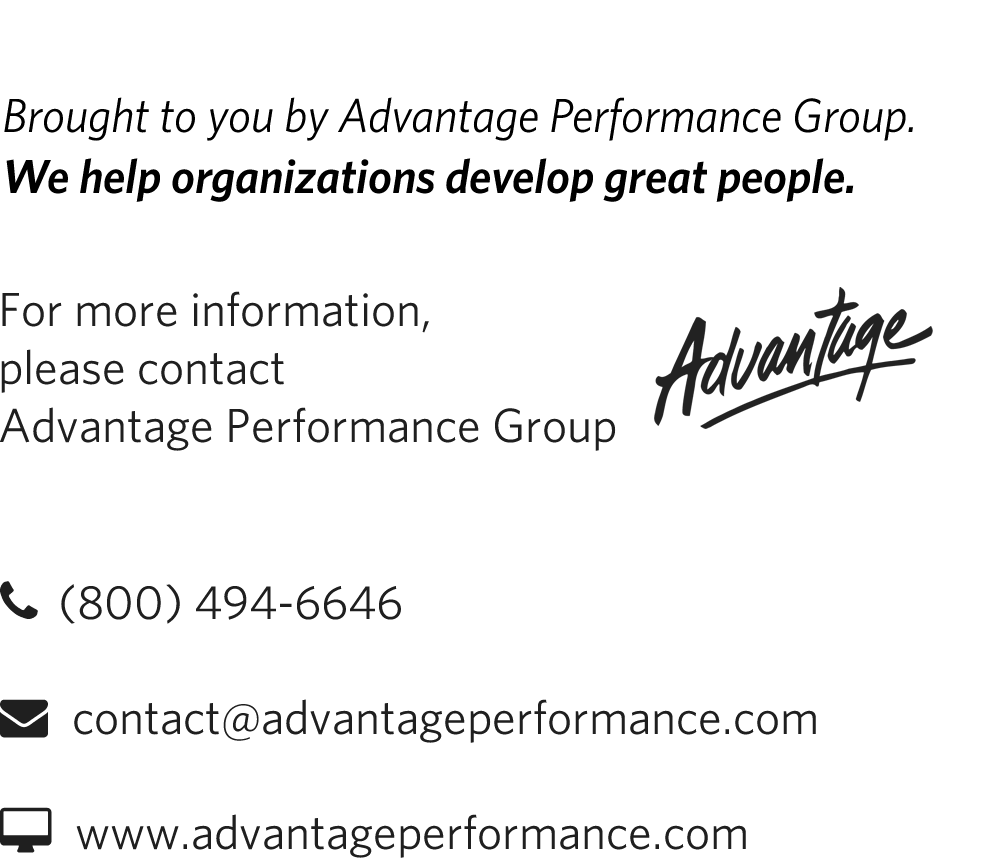 Christine DiDonato, founder of Career Revolution, is an Advantage Performance Group thought leader partner and part of our network of best-in-class talent development solution providers. Content ©2019 Career Revolution, all rights reserved.
[Speaker Notes: We hope your business case presentation was a great success!

We’d love to continue to help you on your journey to attract, engage, develop and retain a new generation of talent. 
Ask about our AccelerateME program for early career professionals. Become certified so you can become the expert for your organization.

Check out our solutions and programs - https://careerrev.com/careerresources/]